CONRERP3 APRESENTA
Agende seu atendimento
Guia de reabertura segura da sede em tempos de Covid-19
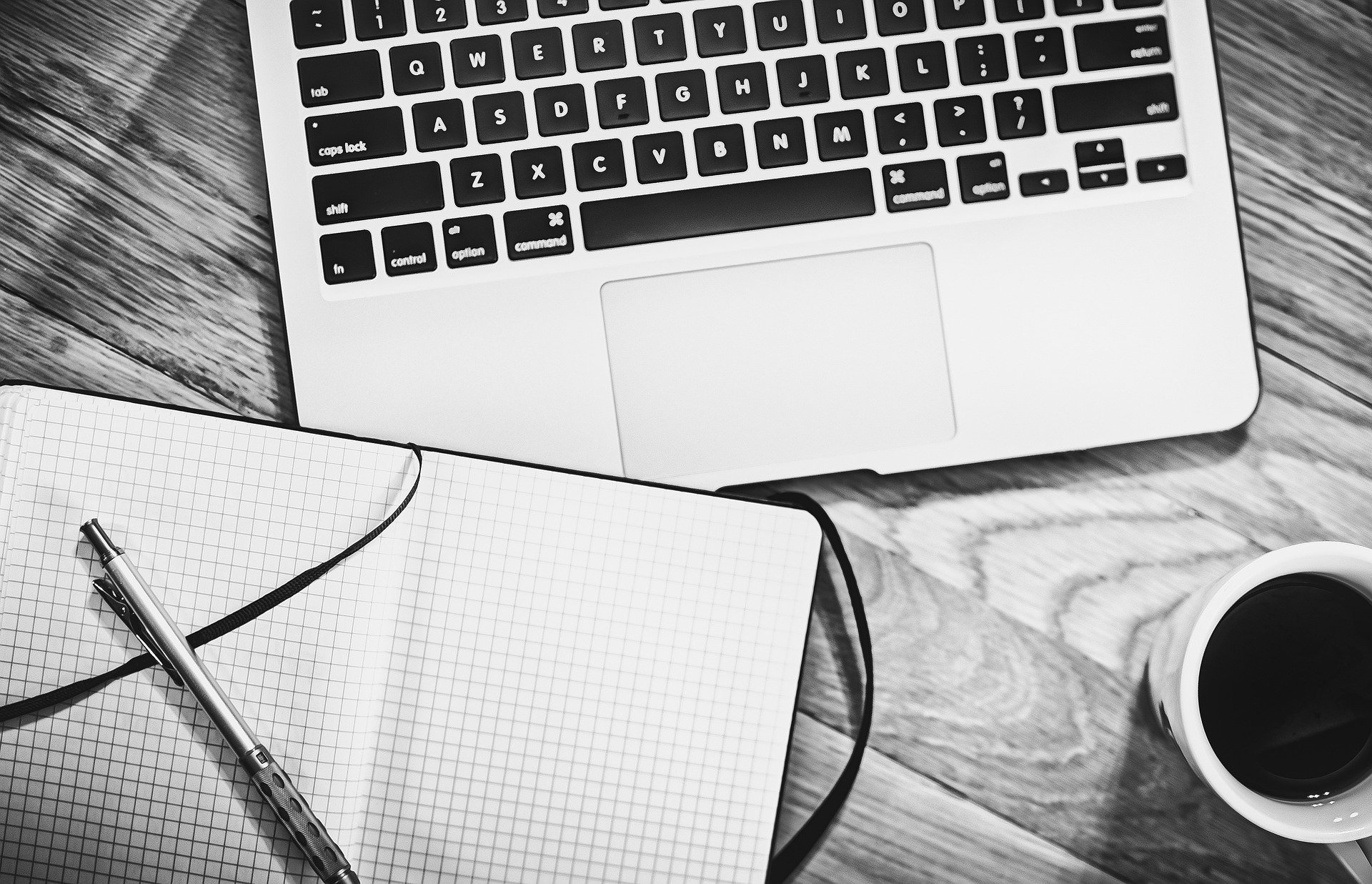 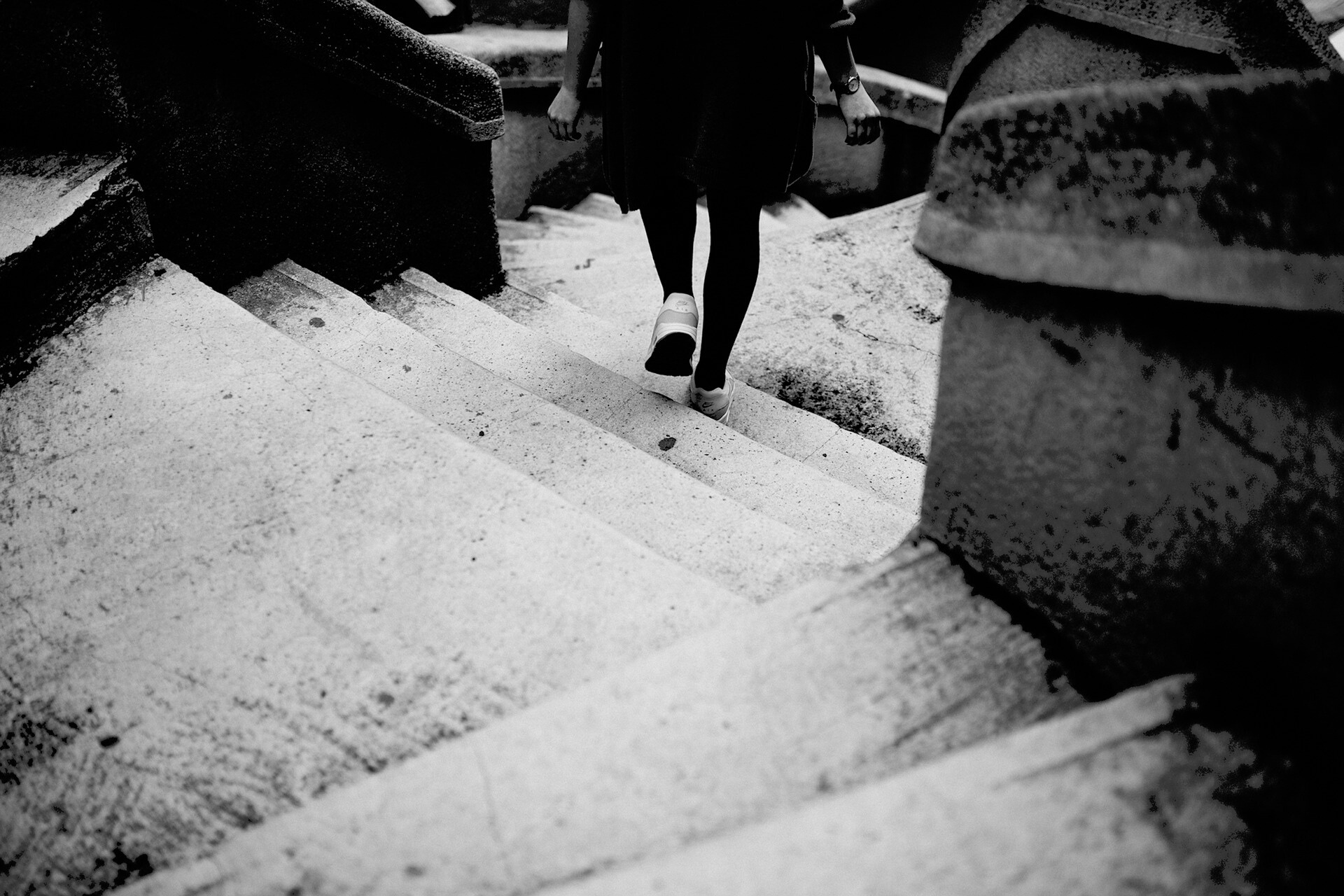 Segurança Conjunta
Retorno Seguro
Fechamos nossa sede em março e ampliamos os atendimentos on-line. 

Agora em agosto, seguindo as recomendações das autoridades, estamos programando um retorno seguro e responsável das atividades para atender profissionais que necessitem de atendimento presencial.
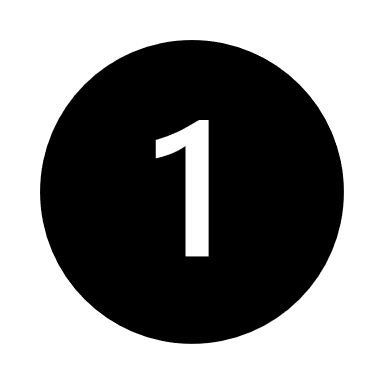 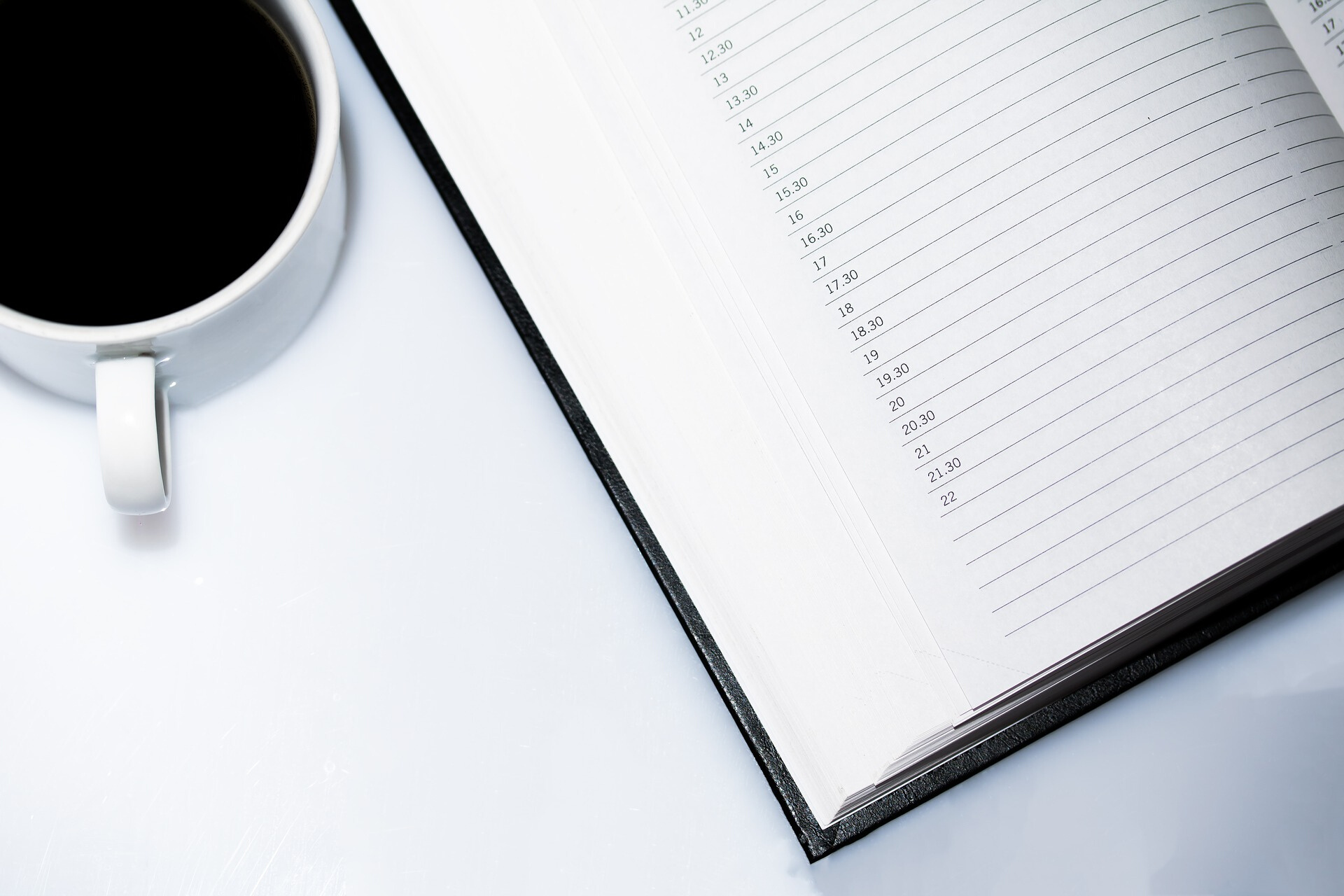 Agende
Who we are
and what we do
Para garantir segurança e agilidade vamos passar a agendar os atendimentos presenciais. Marque seu horário através de nosso WhatsApp 31 3567 1329.

É possível escolher terça ou quinta, de 10 às 15h. O novo sistema começa a partir do dia 10 de agosto de 2020.
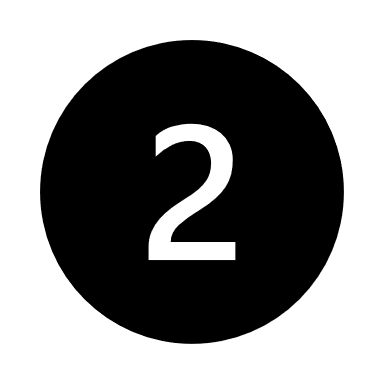 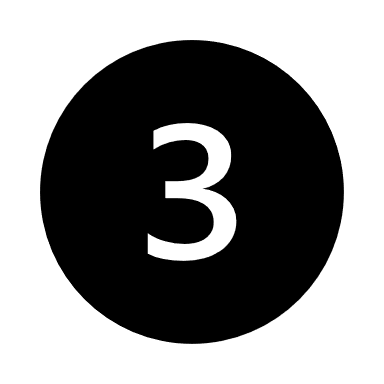 Recomendações
Atenção para  comunicados oficiais
Busque entidades especializadas
Meça sua temperatura antes de sair
Para instruções de segurança, consulte fontes confiáveis, como entidades de saúde e órgãos oficiais. Verifique sempre a origem do conteúdo.
Neste momento estamos seguindo as instruções da prefeitura de Belo Horizonte. Caso as informações se alterem, vamos adaptar.
Recomendação extra. Se sua temperatura estiver acima dos 37,5ºC, considere reagendar seu atendimento e procure orientação médica.
Check-list
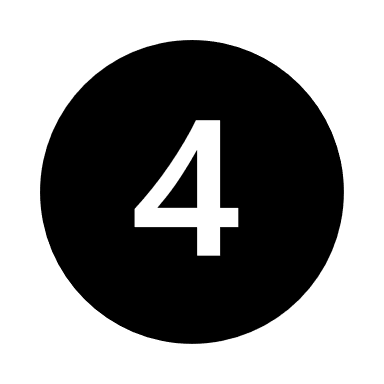 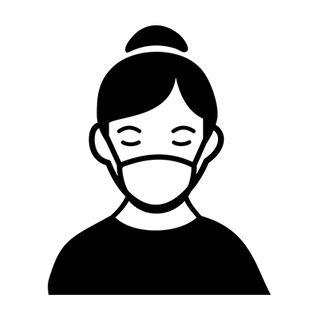 Alguns itens para checar antes de vir ao Conrerp3
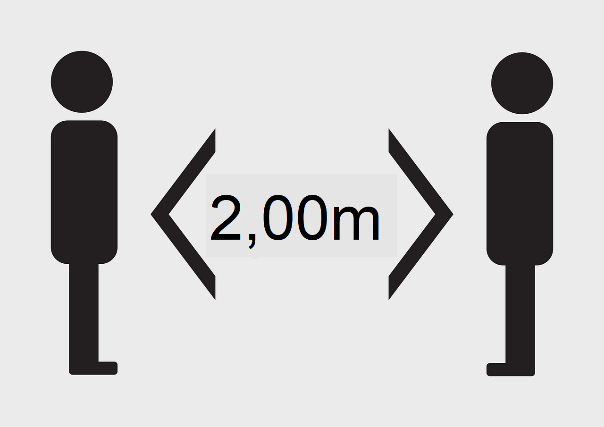 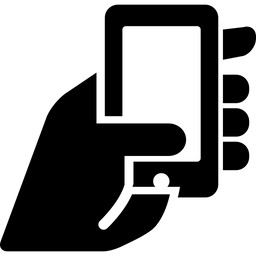 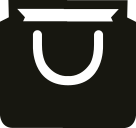 SÓ TRAGA O ESSENCIAL. VEJA QUAIS DOCUMENTOS É POSSÍVEL ENVIAR POR 
E-MAIL
PREFIRA SACOLAS DE PANO PARA CARREGAR PERTENCES E DOCUMENTOS PARA QUE POSSA LAVAR APÓS VOLTAR PARA CASA
MANTENHA CERCA DE 3 PASSOS DE DISTÂNCIA ENTRE AS PESSOAS QUE INTERAGIR. EVITE  TOCAR OS OLHOS, NARIZ E BOCA
É OBRIGATÓRIO O USO DE MÁSCARA PARA PROTEGER VOCÊ E AS PESSOAS QUE VOCÊ TIVER CONTATO
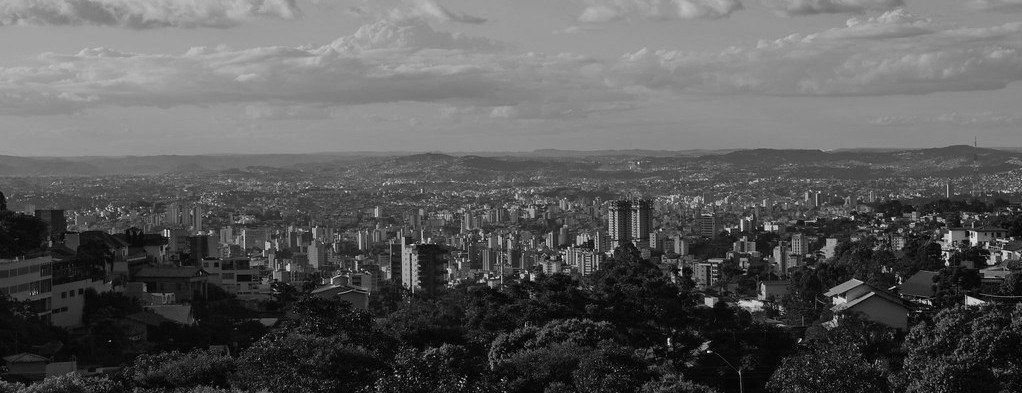 Programa-se
Agendamentos
Live InovaRP

Plenária (Solicite link)

Agendamentos
Live InovaRP
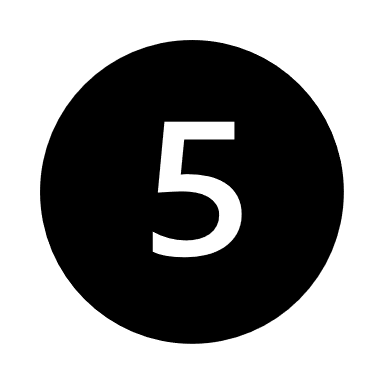 Calendário

Veja a programação do Conselho e para mais informações, acione a Secretaria nos canais do Conrerp3
Terça


Quarta

Quinta
10 AM – 3 PM
6:30 PM

7:30 PM

10 AM – 3 PM
6:30 PM
Vicky Lang
Diretoria   Executiva

            

Secretaria
Employment Manager
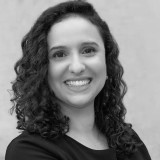 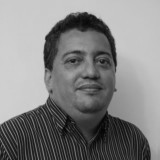 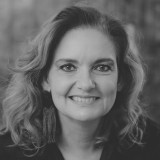 Raissa Sales
  Secretária-Geral
Wallace Ischaber  Tesoureiro
Anita Cardoso 
Presidente
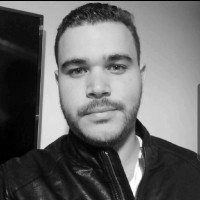 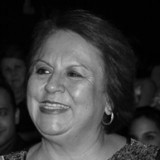 Inês de Souza
Assistente da Diretoria
Allan Stuart
Assessor Administrativo
Nossos contatos
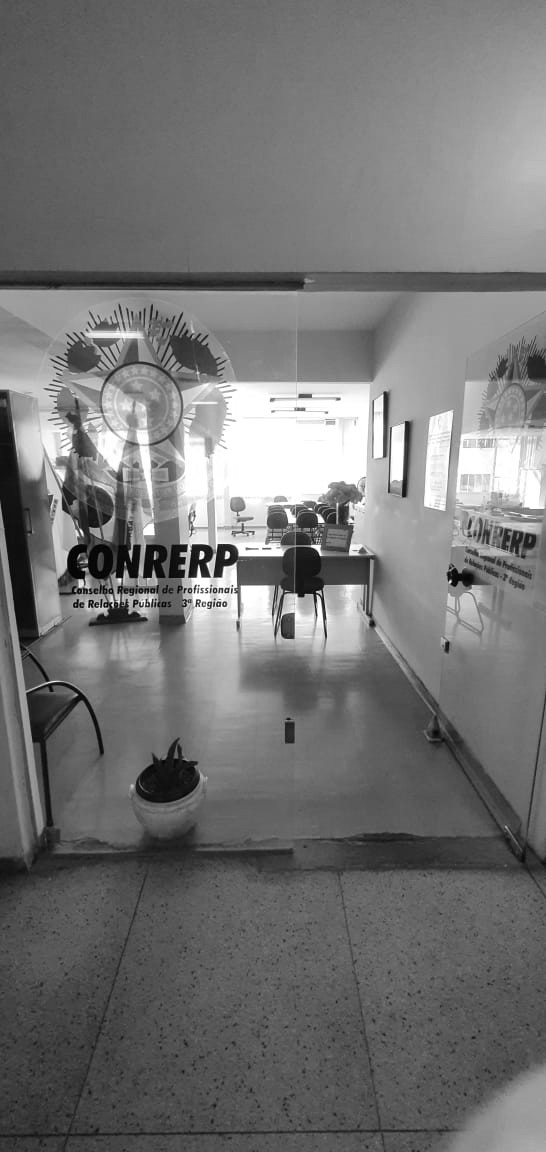 SEDE
Rua dos Goitacazes, 43, Conj 1201,
Centro, Belo Horizonte-MG
https://maps.app.goo.gl/4eP6M
Telefone                         WhatsApp
31 3225 3880                     31 3567 1329
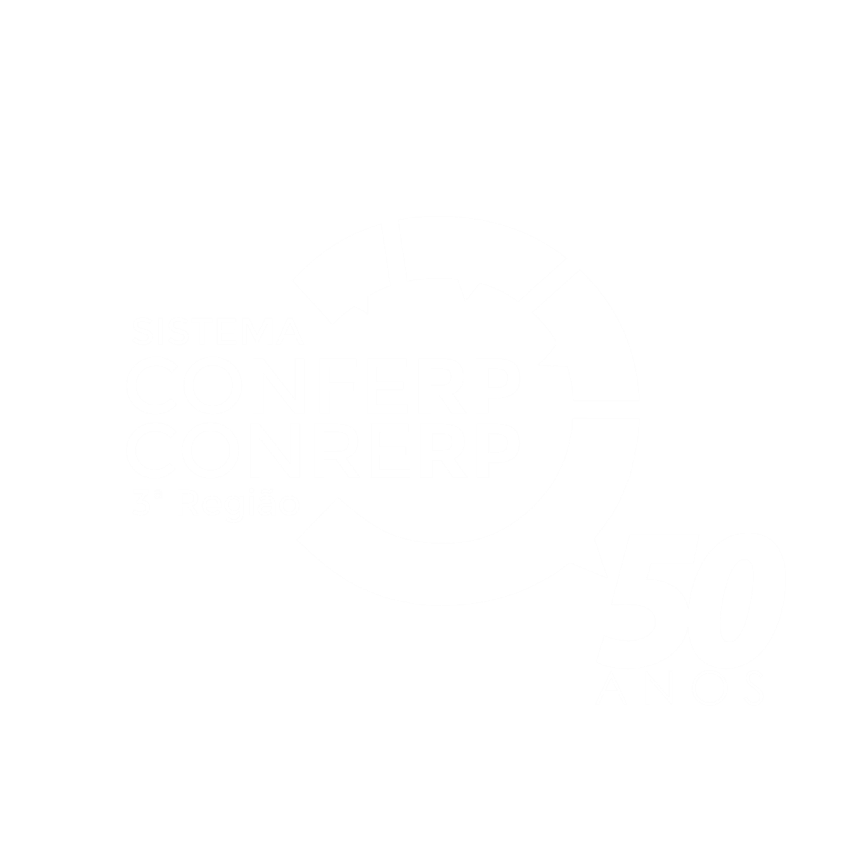 Email
secretaria@conrerp3.org.br
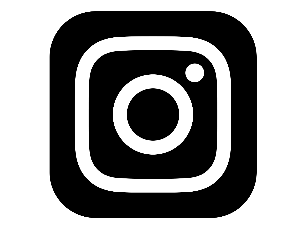 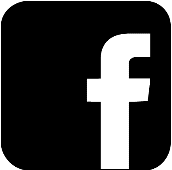